GAA
Global Access Asia
Computer Networks Week-1
Descriptions of Course



Professor Dr. A.K.M Fazlul Haque
Department of Electronics and Telecommunication Engineering (ETE)
Daffodil International University
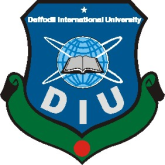 1
Week 02 - Introduction to TCP/IP
TCP/IP Model.
OSI Layer.
TCP/IP Vs OSI.
Internet Architecture.
2
Week 03 - Internet Protocol Addresses IPV4 Addressing
IP Address Classes.
NAT (Network Address Translation).
Subnet Mask.
Boolean Algebra.
Default Standard Subnet Masks.
Routing IP Addresses.
Configuring an IP Address.
3
Week 04 - Subnetting
Borrowing Bits to Grow a Subnet.
Subnetting Class-A Network.
Class-A Subnet Masks.
Subnetting Class-B Network.
Class-B Subnet Masks.
Subnetting Class-C Network.
Class-C Subnet Masks.
4
Week-5 VLSM
VLSM Definition.
Addressing a Network with Standard Subnetting.
Addressing a Network Using VLSM.
Class A Addressing Guide.
Class B Addressing guide.
Class C Addressing guide.
Route Summarization.
5
Week-6 Ethernet
Ethernet TCP/IP.
Ethernet – Using Hubs & Switches.
Back-Off Algorithm.
Access Method:  CSMA/CD.
Ethernet Unicast, Multicast and Broadcast.
Ethernet Frame Format & Address.
MAC Techniques & MAC Frame.
Categories of Traditional Ethernet.
Topologies of Different types of Ethernet.
6
Week-7 VLAN
VLAN Introduction.
VLAN Types.
End-to-End or Campus-wide VLANs.
Geographic or Local VLANs.
Static VLANs.
Dynamic VLANs.
IP subnet-based VLANs.
VLAN Techniques.
Frame Filtering & Tagging.
VLAN Trunking/Tagging Protocol.
7
Week-8 Routing Protocol
Routed Protocols vs. Routing Protocols.
Static vs Dynamic Protocol.
IGP and EGP.
Autonomous Systems (AS).
Distance Vector vs. Link State Routing.
Routing Metrics.
Administrative Distance.
Understanding Routing Table.
8
Week-9 RIP
RIP Introduction & Purpose.
RIP Characteristics & Versions.
RIPv1 Features & Limitations.
RIPv2 Features & Advantages.
RIP Message Format & Operation.
Verifying & Troubleshooting Rip.
9
Week-10 EIGRP
Introduction of EIGRP.
Features of EIGRP.
EIGRP Message/Packet Types.
EIGRP Message Format & Packet Header.
Diffusing Update Algorithm (DUAL).
Administrative Distance.
Summarizing EIGRP Routes: no auto-summary.
EIGRP Metric Calculation .
Autonomous System (AS).
10
Week-11 OSPF
Features of OSPF.
OSPF Area Types.
OSPF Message Encapsulation.
OSPF Packet Types.
OSPF Algorithm.
OSPF Metric.
Router ID.
OSPF Router Types.
Basic OSPF Configuration.
OSPF and Multi-access Networks.
11
Week-12 IPV6 Introduction
IPv6 Addressing Structures.
Binary Conversion.
IPv6  Terminology.
Writing IPv6 Address.
IPv6 Addressing Types.
IPv6 – ISP addressing, Site addressing, LAN addressing, Device addressing.
IPv6 Transition.
Tunnel Encapsulation and De-capsulation.
Routing in IPv6.
Advantages of IPv6 over IPv4.
12
Week-13 Security & Troubleshooting
Establish a Network Baseline .
Troubleshooting Methodologies and Troubleshooting Tools.
Common Issues that Occur During WAN Implementation.
Troubleshoot Common Inter-VLAN Connectivity Issues.
 Troubleshoot Common Software or Hardware Misconfigurations Associated with VLANs.
Troubleshoot Enterprise Network Implementation Issues
13
END
14